Workforce Development Spotlight: August 2022A Summary of Upcoming Career Compass and WFD Opportunities
New Content Coming Your Way!
Live Webinars Coming This Month
Making Tough Decisions (Decisiveness; Advanced/Expert) – 16 & 18 Aug
More details: http://www.navfac.navy.mil/Careers/Career-Compass-Workforce-Development/Career-Compass-Resource-Center/Competency-Development-Content/Decisiveness/ 
SYSCOM Training Opportunities
Please see the following page for additional opportunities. The Career Compass Event Calendar includes upcoming learning opportunities and trainings across the SYSCOM. More details: https://navfac.navy.mil/Careers/Career-Compass-Workforce-Development/Career-Compass-Resource-Center/Event-Calendar/ 
On-Demand Webinars and Resources Coming This Month 
Decisiveness (early Aug):
On-Demand Webinar: Stop Doubting Your Skills at Work (Awareness/Basic)
Infographic: Dealing with Doubt (Awareness/Basic)
Podcast: Eliminating Doubt at Work (Awareness/Basic)
Job Aide: Overcoming Decision-Making Obstacles (Advanced/Expert)
Podcast: Stop Avoiding the Hard Decisions at Work (Advanced/Expert)
More details: http://www.navfac.navy.mil/Careers/Career-Compass-Workforce-Development/Career-Compass-Resource-Center/Competency-Development-Content/Decisiveness/ 
Intern Forums (early Aug):
On-Demand Webinar: Develop Yourself	(Intern)
https://www.navfac.navy.mil/Careers/Career-Compass-Workforce-Development/Career-Compass-Resource-Center/Competency-Development-Content/Developing-Others/ 
On-Demand Webinar: Accountability (Intern)
https://www.navfac.navy.mil/Careers/Career-Compass-Workforce-Development/Career-Compass-Resource-Center/Competency-Development-Content/Accountability/ 
On-Demand Webinar: Problem Solving (Intern)
https://www.navfac.navy.mil/Careers/Career-Compass-Workforce-Development/Career-Compass-Resource-Center/Competency-Development-Content/Problem-Solving/ 
For additional details, please talk to your local Civilian Training Advocate (BD17). 
*Note: If you are unable to copy and paste the links above, QR codes are available on the following page.
The Workforce Development Spotlight: Communications for NAVFAC Leadership — August 2022
The QR codes below can be used to access the pages referenced in the previous slide.
August SYSCOM Training Summary
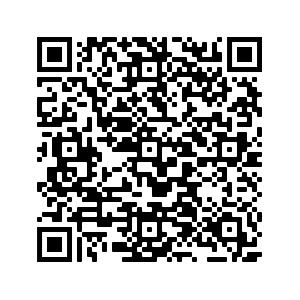 Decisiveness Competency Page
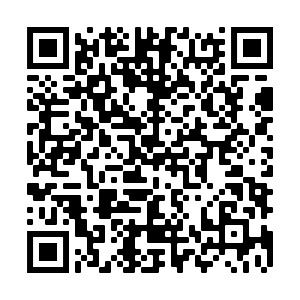 Career Compass Event Calendar
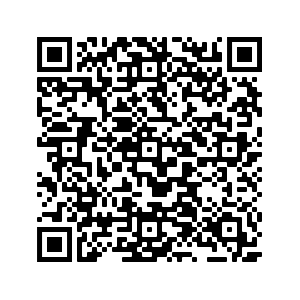 Developing Others Competency Page
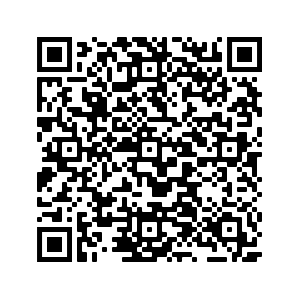 September Courses Open for Registration
Accountability 
Competency Page
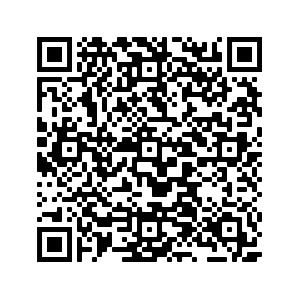 Problem Solving
Competency Page
The Workforce Development Spotlight: Communications for NAVFAC Leadership — August 2022